Spike timing-dependent plasticity (STDP)
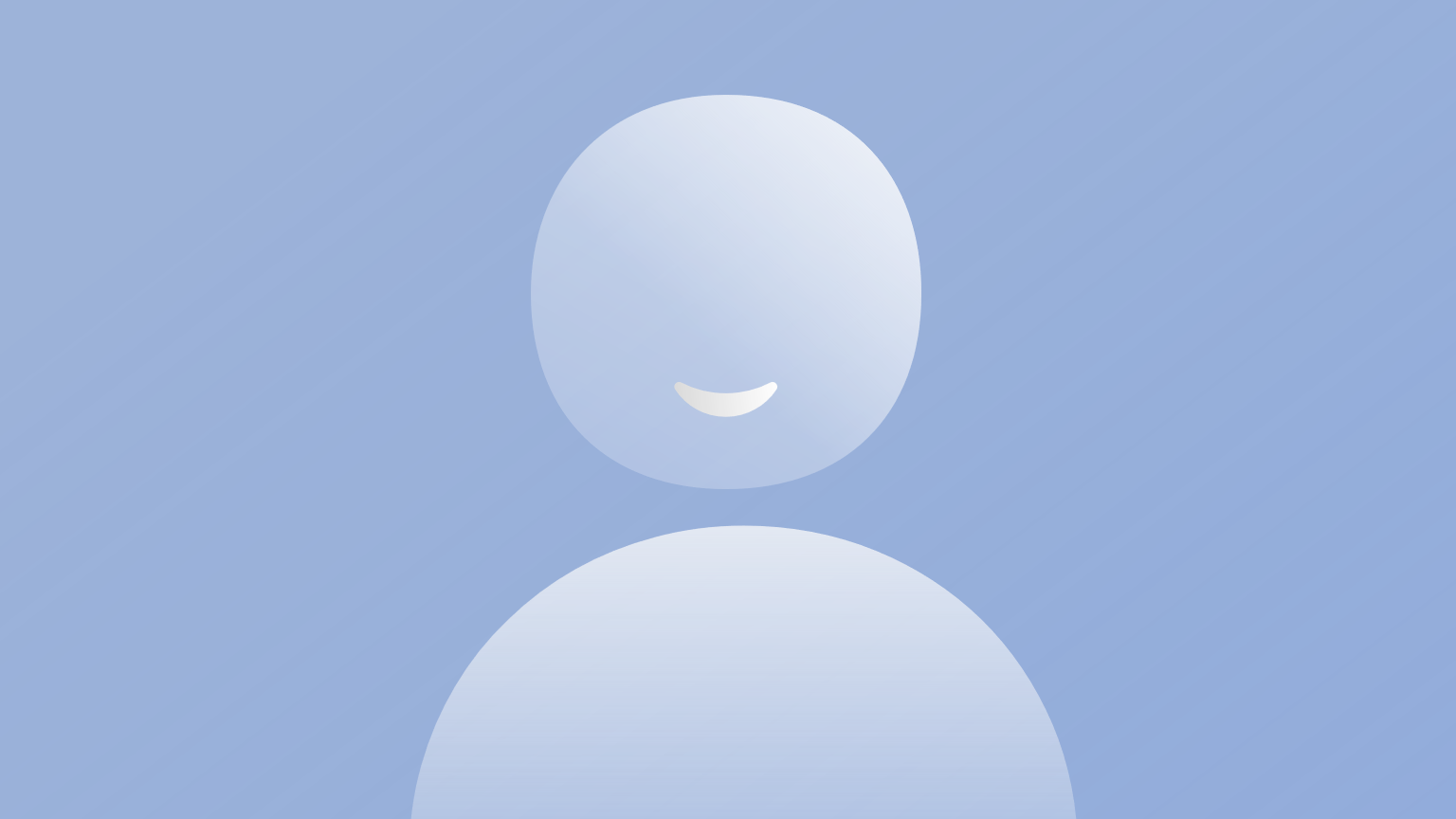 [Speaker Notes: Spike timing dependent plasticity, shortened to STDP, is a form of Hebbian learning that takes the timing of individual spikes into account.]
Experimental measurement
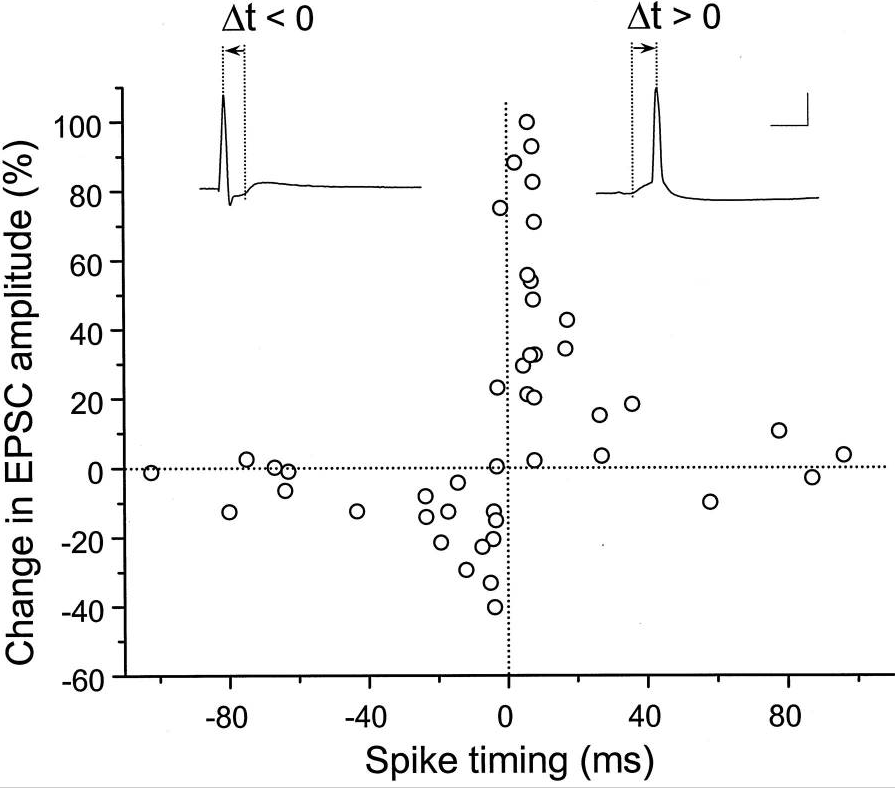 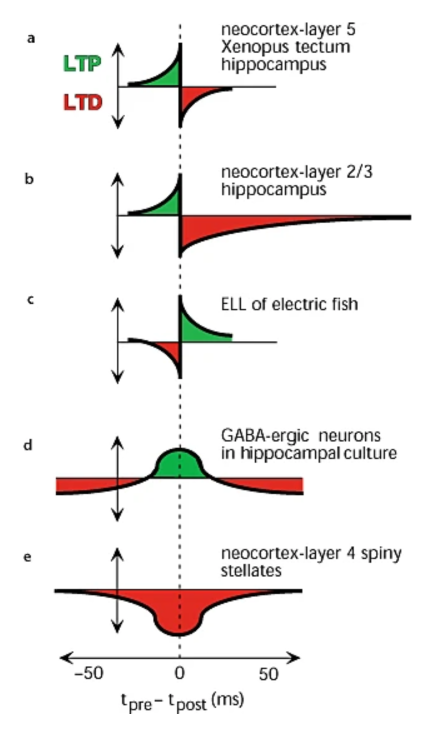 Neuron pre
Neuron post
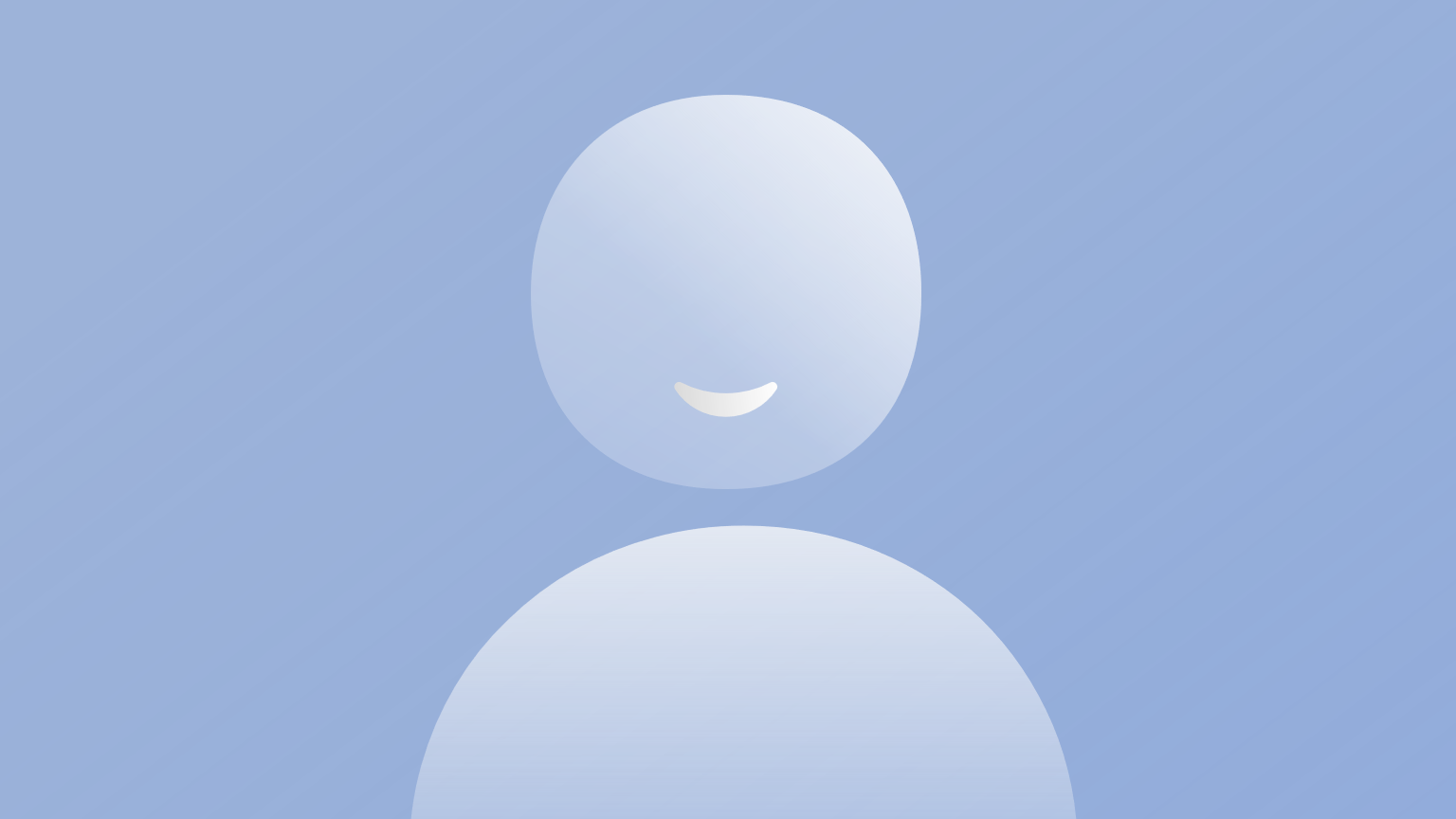 [Speaker Notes: Let’s start by talking about how it’s measured experimentally.
We find a pair of neurons connected by a synapse.
We force the presynaptic neuron to fire a spike at time 0
And the postsynaptic neuron to fire a spike at time delta-t
We then repeat this pairing say 60 times, wait around an hour and measure the change in the synapse. We measure this by computing the height of a postsynaptic current from a single excitatory spike before and after the pairing.
And we get results that look like this. It’s a bit noisy but you can generally see that if the postsynaptic neuron fires after the presynaptic neuron, the weight goes up. And if the postsynaptic neuron fires before the presynaptic neuron, the weight goes down. The closer in time, the stronger the effect.
We can roughly fit this with a pair of exponentials with different heights and time constants. We talked before about Hebbian learning, what fires together wires together, but this is actually closer to what Hebb originally suggested. He suggested that when a presynaptic neuron repeatedly contributes to the firing of a postsynaptic neuron, the synapse will get stronger. STDP realises that idea because if the postsynaptic neuron fires before the presynaptic neuron, of course it couldn’t be that the presynaptic neuron contributed to that firing. Similarly, if the timing of the spikes is far apart, it’s unlikely they were related. So far, this looks like a very neat story of discovering experimental evidence for an intuitive theoretical idea and then finding a simple way to fit the data. But, the brain never makes it that easy on us.
As well as finding the shape that Hebb would have predicted, we also find the opposite, as well as synapses that get stronger if the spikes are close in time regardless of sign, and so on.
With that said, the pre before post shape is the one we’re normally talking about, and that I’ll focus on in this video.]
Modelling STDP
Can update synapses
1 hour after spikes
Synapses update instantly
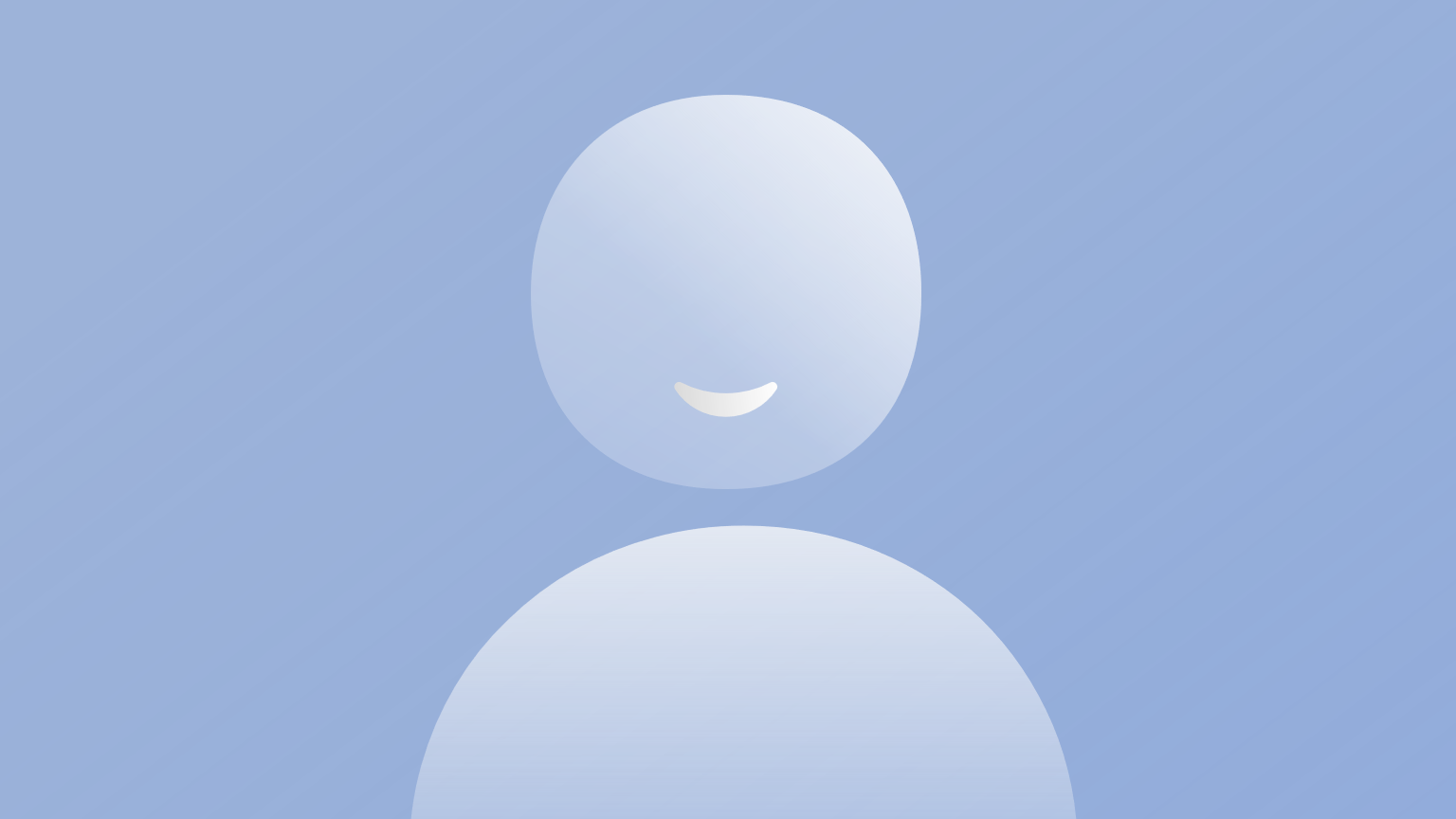 Song et al. (2000)
Latency reduction
Synaptic weights
Example output
Input = burst of spikes with random onset
STDP
Before STDP
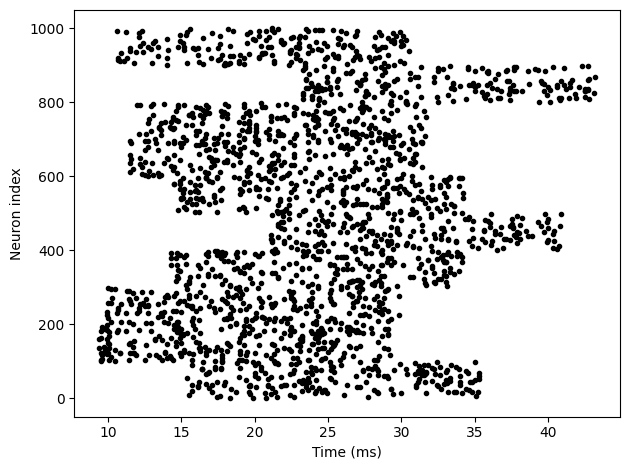 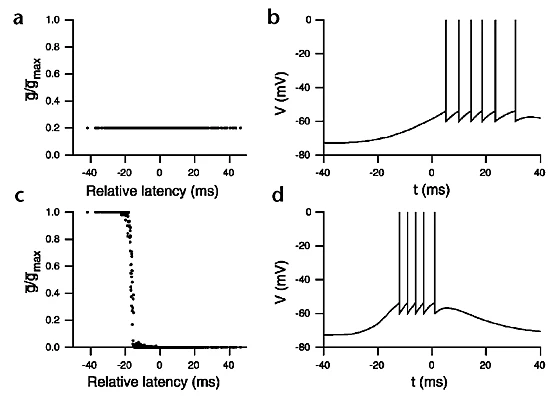 …
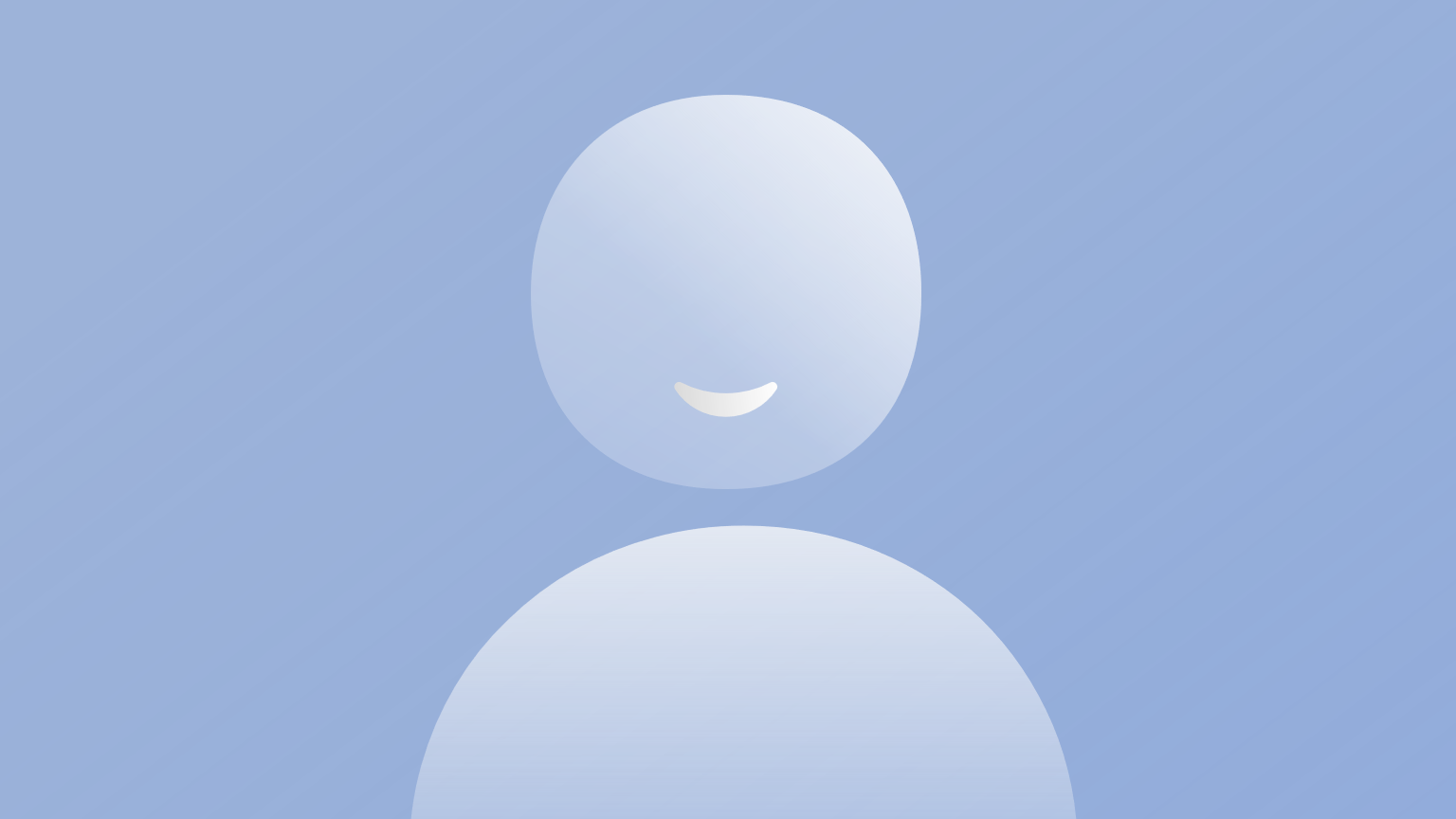 After STDP
[Speaker Notes: Now that we knew how to model STDP, let’s start taking a look at some of the things it can learn.
We set up a model with a layer of input neurons connected to a single output neuron, with STDP on the synaptic weights. Now, we make those input neurons all fire a burst of spikes for 20 ms but with a random latency, and look at what the network learns.
What we see is that the neurons with a low latency have their synaptic weights strengthened to the maximum level, and those with a high latency drop to zero. The output neuron now spikes earlier than before learning. One way of interpreting this would be that if there were multiple sources of information available to an animal, it would respond preferentially to the one that arrived earliest, which would clearly be advantageous in an environment where a short delay in responding could be the difference between life and death for an animal being hunted.]
STDP learns correlated groups
Song and Abbott (2001)
Input = one correlated, one uncorrelated group
STDP
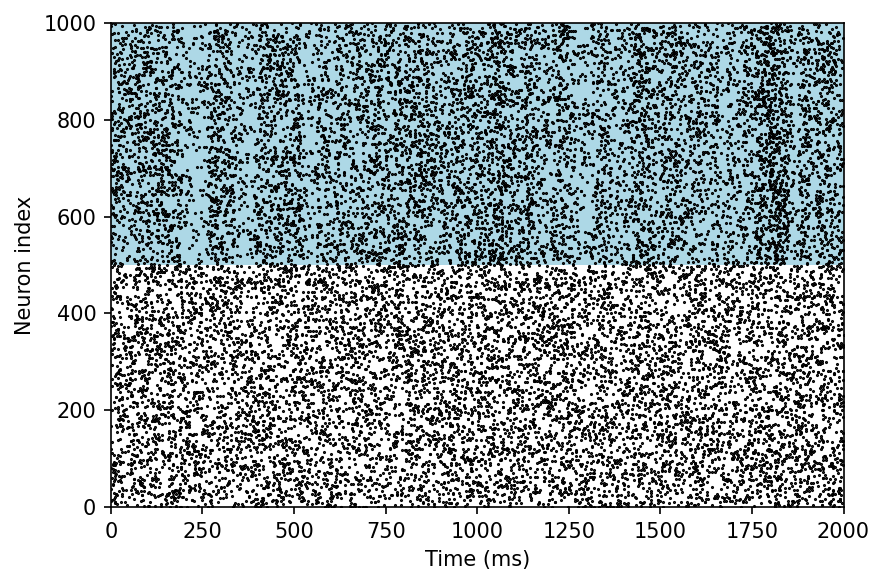 Correlated
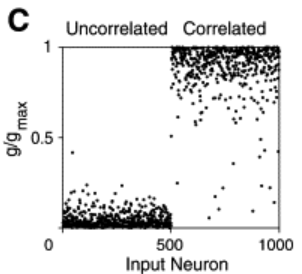 …
Uncorrelated
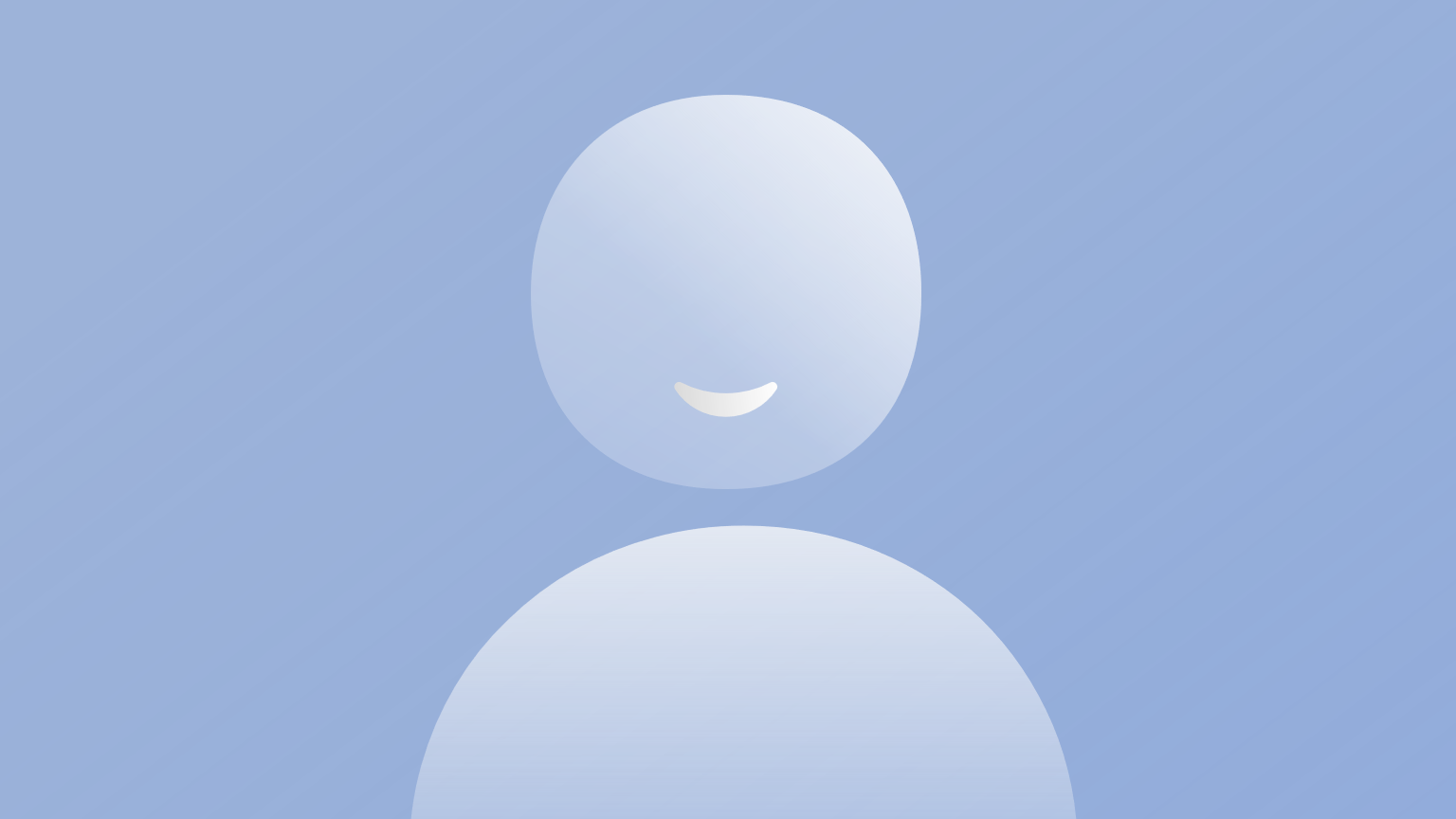 If we divide into two correlated groups:
One gets strengthened, the other gets weakened
Which gets strengthened is random
So STDP is a competitive form of learning
[Speaker Notes: In this next experiment, we divide input neurons into two groups. One group with the white background are firing uncorrelated spikes. The other group with the blue background are firing correlated spikes.
After STDP, the weights of the neurons in the uncorrelated group go to zero, while the weights in the correlated group go to the maximum value. This makes sense biologically because being able to pick up on input correlations in your environment is very useful.
We can do the same thing but where both groups of neurons are correlated with other neurons in their group, but not with neurons in the other group, and we find that STDP will learn to pick one of the two groups but which one is random. In other words, STDP has some aspects of competition in what it learns. You can think of this as a bit like the selectivity we talked about with the BCM rule in the previous video.]
STDP finds the start of spike sequences
Masquelier et al. (2008)
Output neuron traces
Start
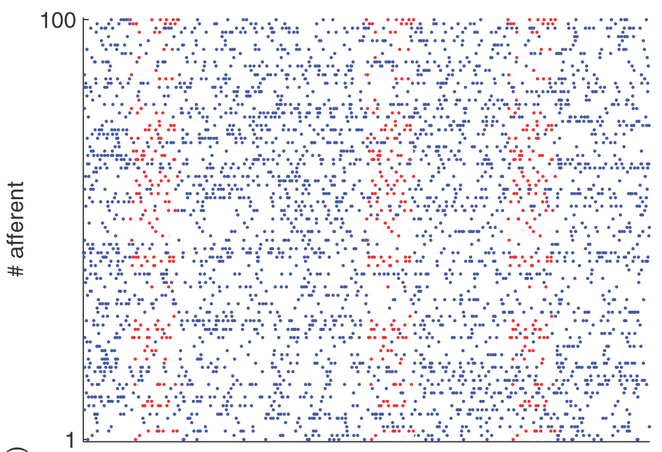 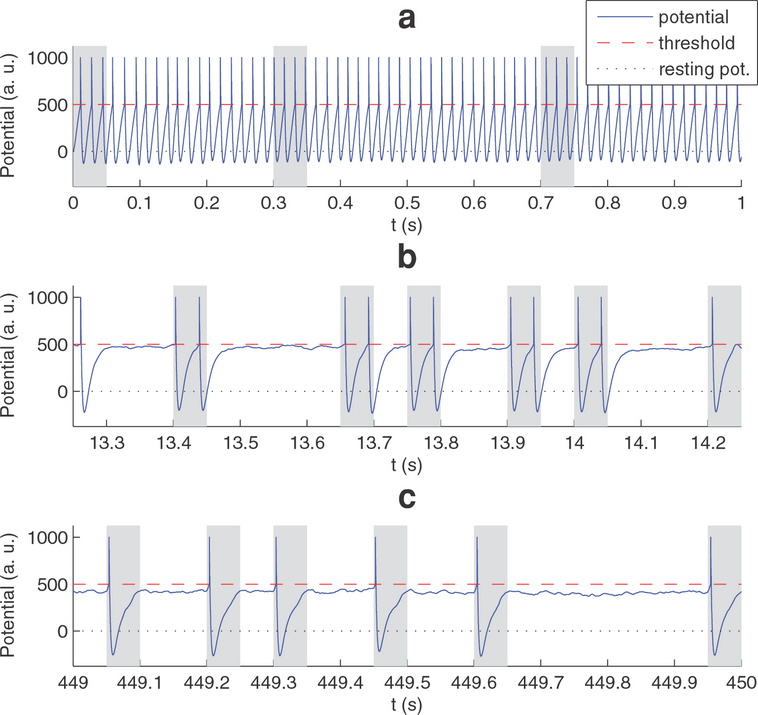 STDP
Middle
Humans learn to recognise random noise bursts.
Agus et al. (2010)
…
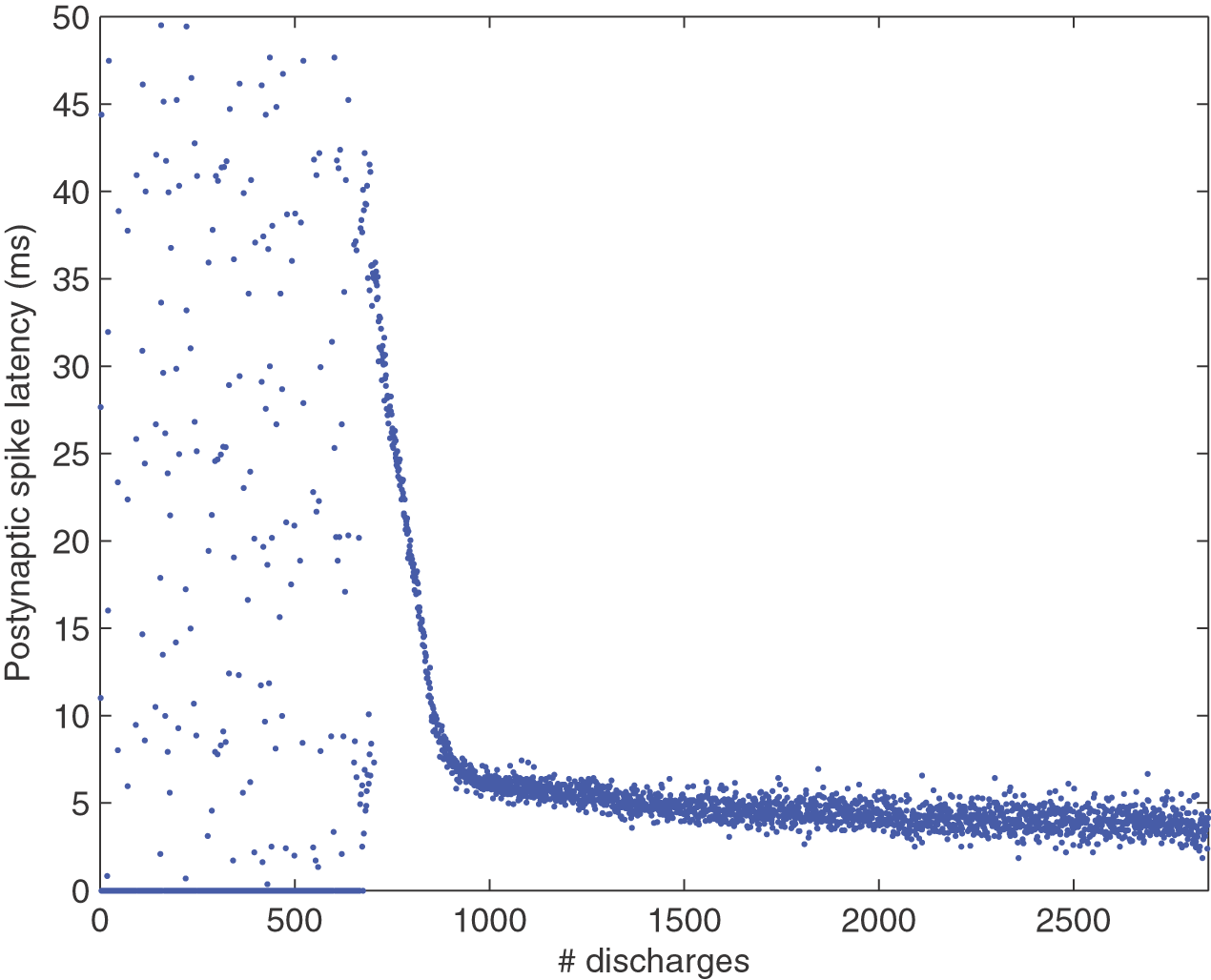 End
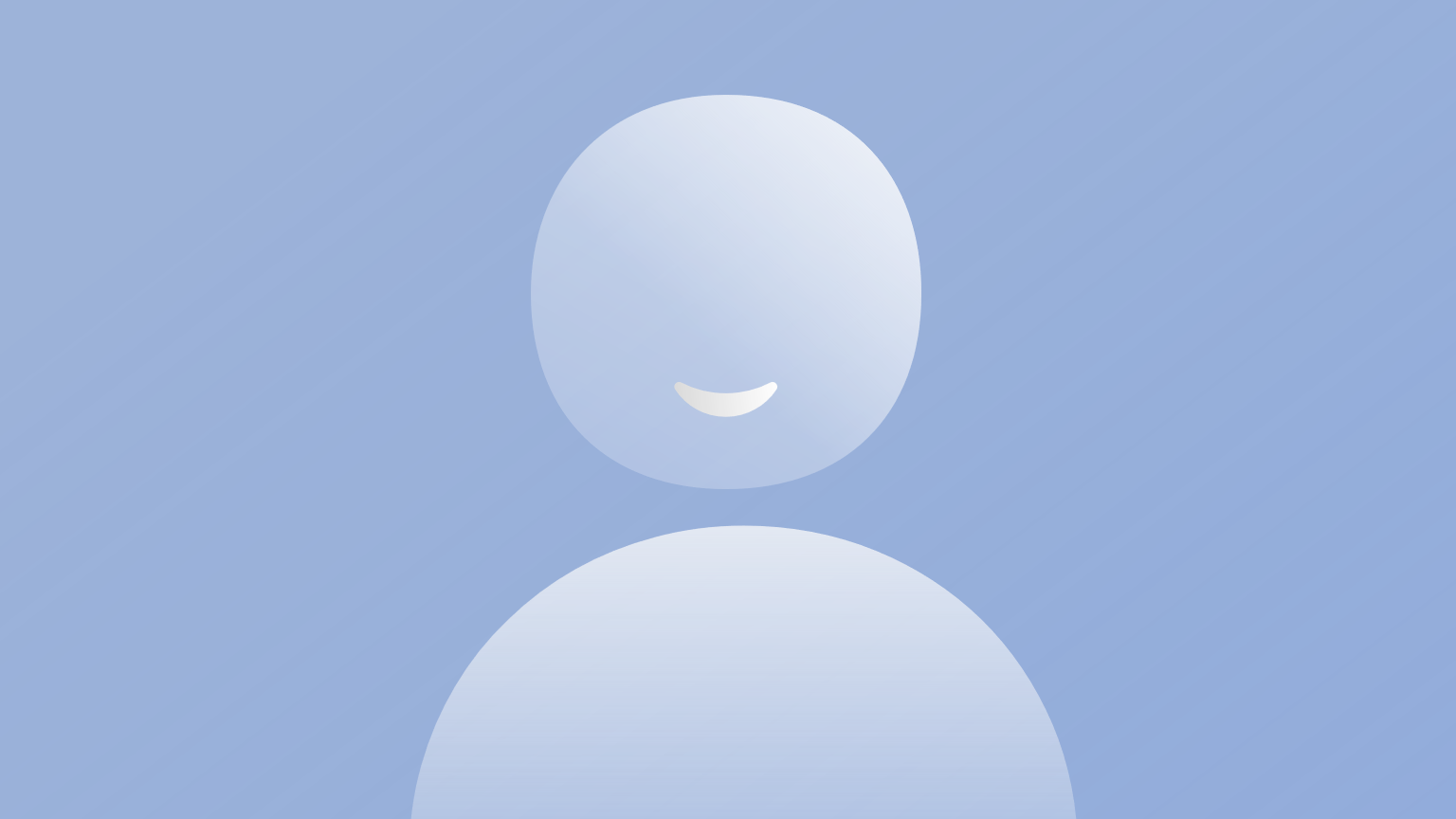 Latency
Grey = spike pattern present
Time
[Speaker Notes: The next model combines the ideas from these two previous papers to learn to respond to repeated sequences of spikes. We have the same setup with a group of neurons connected via STDP synapses to a single output neuron. In this case, the input is random, uncorrelated spikes that have repeated patterns repeated at random times. The blue dots are the uncorrelated spikes, and the red dots are the repeated patterns.
What happens here is that the output neuron initially fires at random times, but eventually learns to fire only when the spike pattern is present. In fact, it learns to fire at the start of spike pattern
If you look more carefully, at first it learns a random subset of the neurons in the spike pattern group that happen to fire at the same time. This is the correlation and competition mechanism from the previous slide, and it leads to the output spike happening at some random point in the sequence, could be early, could be late. Then, STDP’s preference for lower latency kicks in, and it shifts towards the neurons in the pattern that fire earlier, until it reaches the beginning.
A later study found that humans can indeed learn random patterns in noise. Specifically, what they did was to play pairs of bursts of random noise to human listeners, and they had to indicate whether it was the same noise burst repeated, or two different ones. Unknown to them, sometimes the repeated bursts of noise were the same as ones they had heard before. The result was that listeners learnt to recognise repeated bursts of noise more accurately for the ones they had heard before than for fresh bursts of noise, even though all the bursts were entirely meaningless samples of white noise.]
STDP learns spatial maps
Kremer et al. (2011)
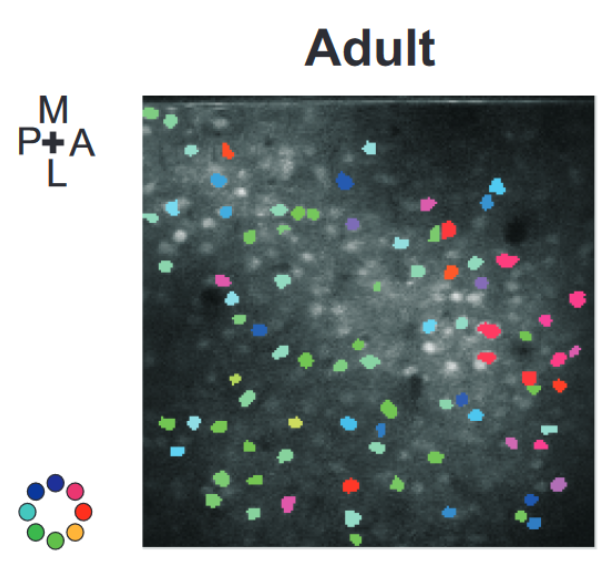 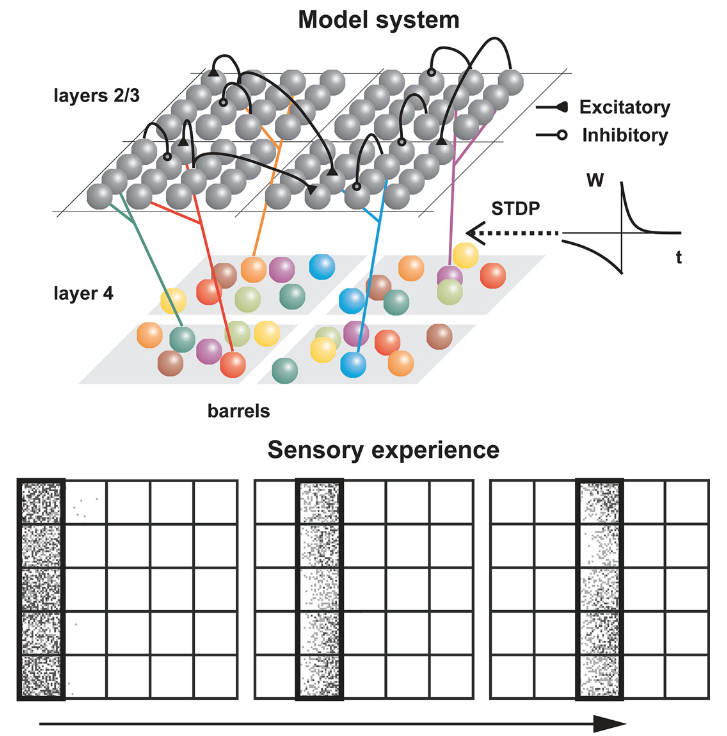 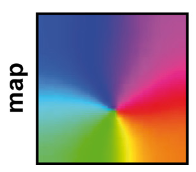 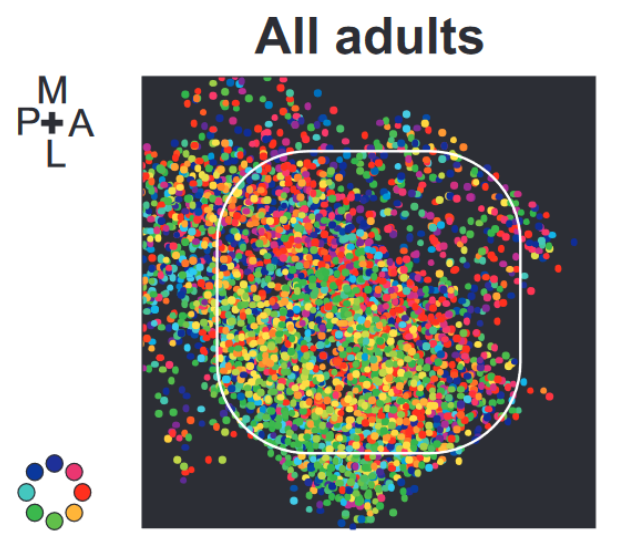 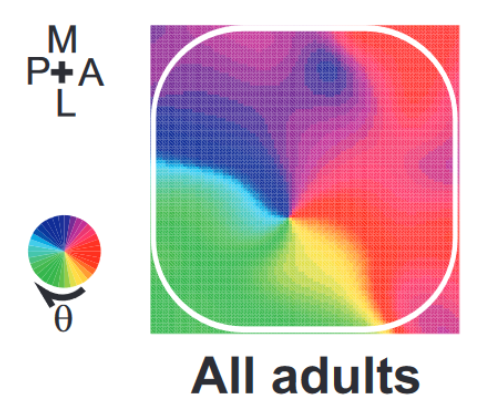 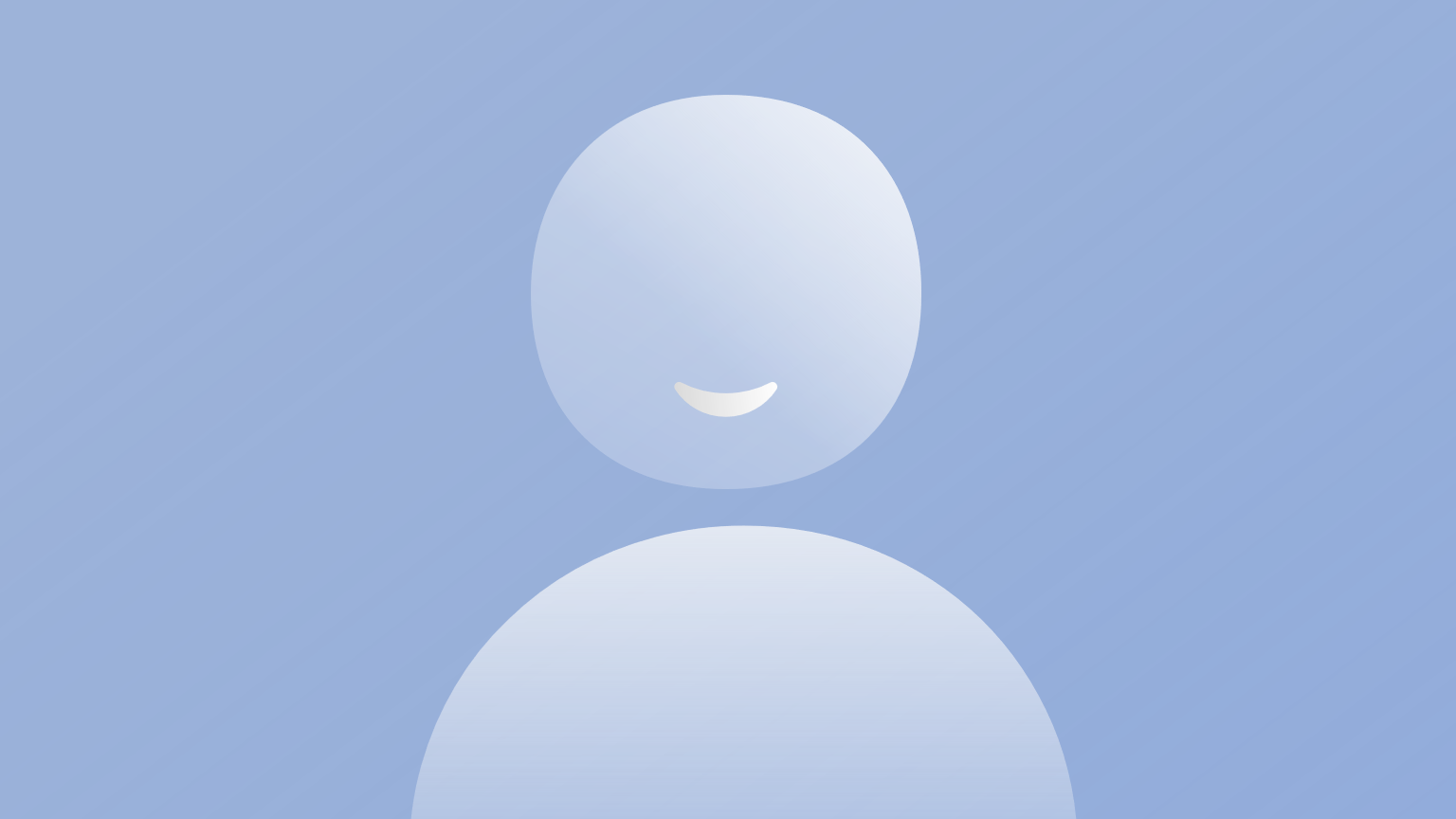 [Speaker Notes: In week 2’s video on network models, we saw this example of a spatial map in the barrel cortex of the rat. As a reminder, that’s the system that processes inputs from the rat’s whiskers. What we saw is that these neurons have a preference for motion in a particular direction, and that preference has a spatial structure.
To model this, we used a slightly more complicated setup than the previous studies, designed to match the structure of layers 2 through 4 of the barrel cortex. The input stimuli were waves of activity that moved across the whiskers in a linear pattern, with the direction chosen randomly each time.
This input structure together with the STDP synapses was enough for the model to learn a very similar input selectivity map to what was recorded in the rats.]
Issues with STDP
Saturation
Van Rossum et al. (2000)
Multiplicative form of STDP rule


Bidirectional pairs
Clopath et al. (2010)
Voltage-dependent STDP rule

Stability across time scales
See Yger and Gilson (2015)
Learn fast, forget slowly / catastrophic forgetting

And more, see Shouval et al. (2010)
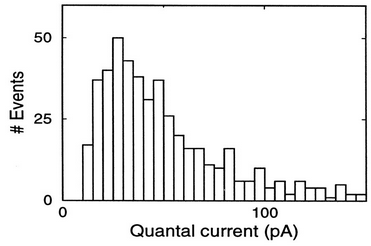 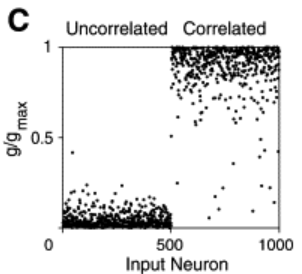 BCM-like rule
Selectivity / independent component analysis (ICA)
A
B
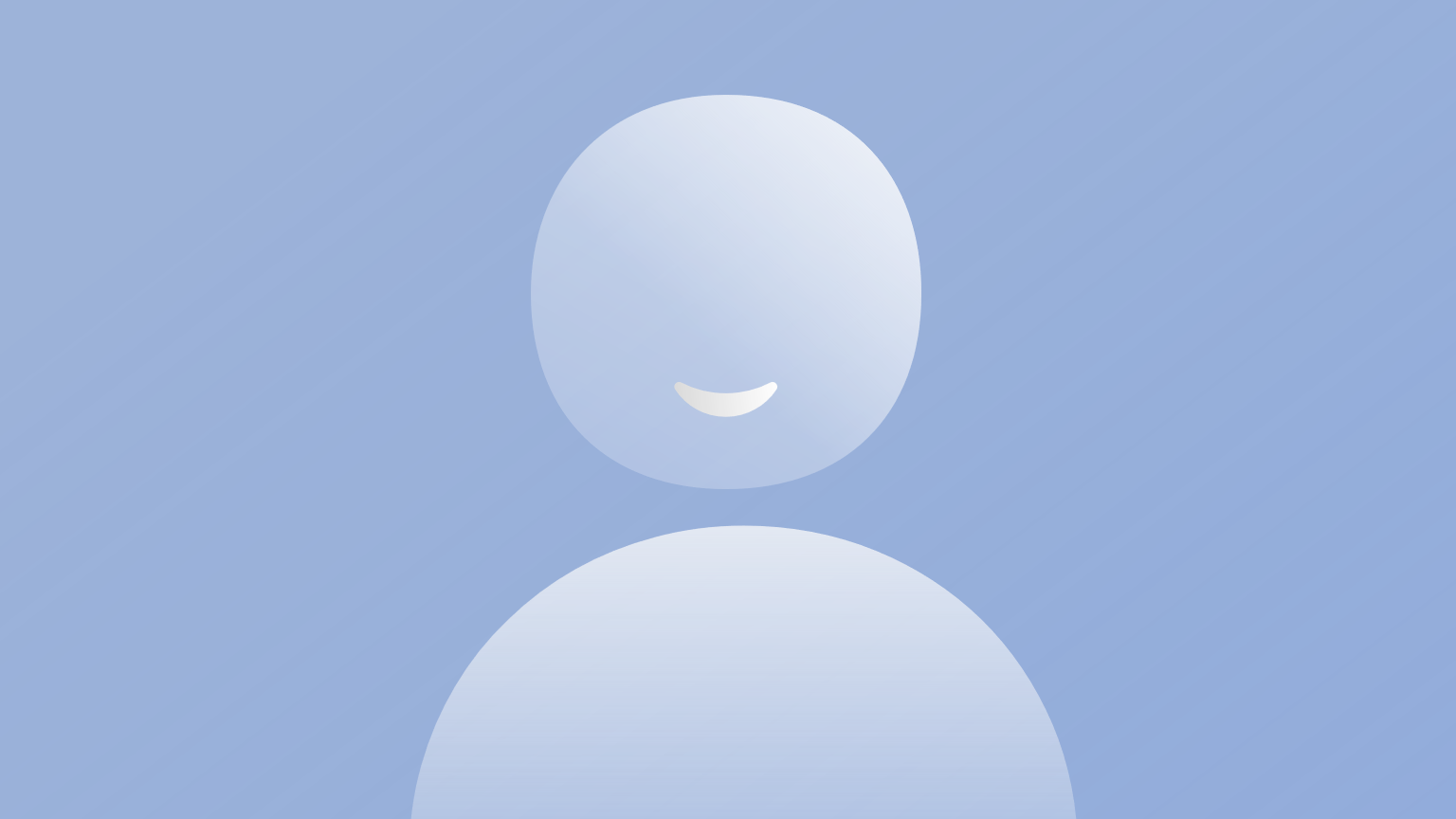 [Speaker Notes: So STDP is pretty cool and can learn some fun stuff, but there are some problems too.
We saw in the video on rate-based models that without some careful control, weights tend to go to the extremes and earlier in this video you could see the same thing happening with STDP – the weights all push towards the maximum or minimum allowed values.
This doesn’t match what you see experimentally.
You can fix this with a noisy, multiplicative version of the STDP learning rule, although it’s harder to get strong competition and specialisation with this form of STDP.
Another issue is that STDP will always force synaptic connections between neurons to be unidirectional. You can’t have a situation where A excites B and B excites A. However this is common in cortex.
You can fix this with a more complicated STDP rule that takes voltage into account, and the properties of these sorts of models are still being investigated.
It is structurally similar to the BCM rules we saw in the last video, and also gives rise to selectivity and something like independent component analysis.
A more fundamental problem that has not yet been solved is how to handle stability of learning across multiple time scales. This paper has a nice review of many models from a dynamical systems point of view, showing that when you combine different forms of learning at different time scales, all sorts of problems start to occur like oscillations that disrupt memories. In general, we know that it’s important to combine multiple time scales because we want to be able to learn fast and forget slowly, but this seems to be hard to achieve. This is related to the similar problem of catastrophic forgetting found in machine learning, and solutions to this problem in either neuroscience or machine learning may prove helpful in the other field.
This isn’t a complete list of all the issues with STDP, and if you’re interested in taking it further this paper has quite a nice review of some of the problems and attempted solutions.]
Other forms of learning
Reward modulated STDP

Reservoir computing, aka
Liquid state machines
Echo state networks

Hopfield network and associative memory

Reinforcement learning

Many, many more…
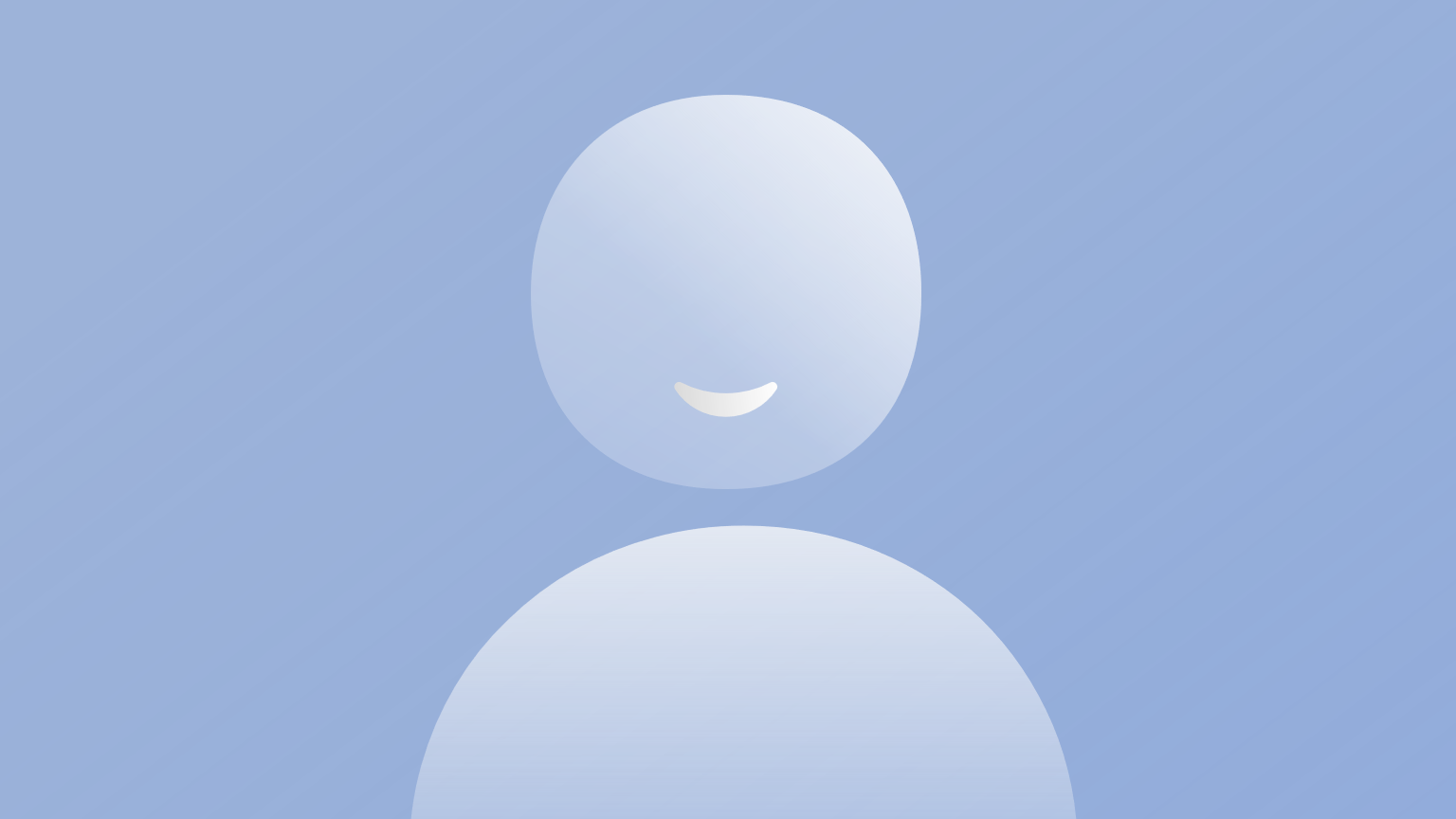 [Speaker Notes: OK, that’s the end of the videos for this week on learning rules. There’s a lot more stuff that could be covered here, and that I might add later.
In case you’re interested, on this slide are some key words to look up to take it further.
This includes reward modulated STDP that lets you combine STDP with rewards to learn more interesting tasks.
There’s reservoir computing that applies a linear readout layer to a random network with or without STDP, and turns out to be capable of learning arbitrarily complex functions with some assumptions.
There’s the famous Hopfield network and associative memory.
Of course, there’s reinforcement learning.
And many, many more that]